Preventing School Violence Grant Program
Kick Off Meeting Thursday January 23rd, 2025
For program questions contact:
Kristen BrownDirector, Office of Learning Supports​​​
Adam CollinsStatewide Bullying Prevention Manager​
Office of Learning Supports​
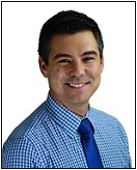 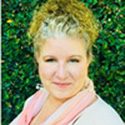 Jessica JohnsonPreventing School Violence Implementation CoordinatorOffice of Learning Supports​​
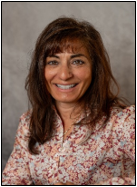 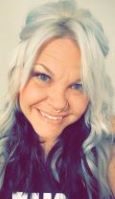 Lynne DeSousa
COMTSS Specialist/RTI and PBIS​ Integration Coordinator​
Office of Learning Supports​
Contact Email: PSV@cde.state.co.us
Meeting Agenda
Introductions and Warm-up
Preventing School Violence Grant Program Supports
Purpose of the Preventing School Violence Grant Program
Grant Basics and Allowable Uses of Funds
Grant Expectations
Important Dates and Next Steps
Grantees
Kiowa C-2
Lake County Re-1
Mapleton 1
Moffat 2
Monarch Montessori
Prospect Academy
Pueblo City 60
The Pinnacle Charter School
Centennial Re-1
Center 26 JT
Denver County
DSST: Conservatory Green High School
Eagle County RE 50
Harrison 2
J. Wilkins Opportunity School (Griffith Center)
schools and districts in the creation of systems and structures to strengthen safety plans;
emphasizing the importance of working through multi-disciplinary teams to effectively prevent school violence;
improving school climate to promote respect, inclusiveness, and a sense of belonging; and
implementation of comprehensive strategies designed to promote school safety and prevent school violence.
Preventing School Violence Grant Program Supports:
National Safety Data
67% of public schools reported having at least one violent incident in 2021-2022
Translates to about 857,500 violent incidents  
Since 2008: 201 school shootings in which at least one person was killed or injured
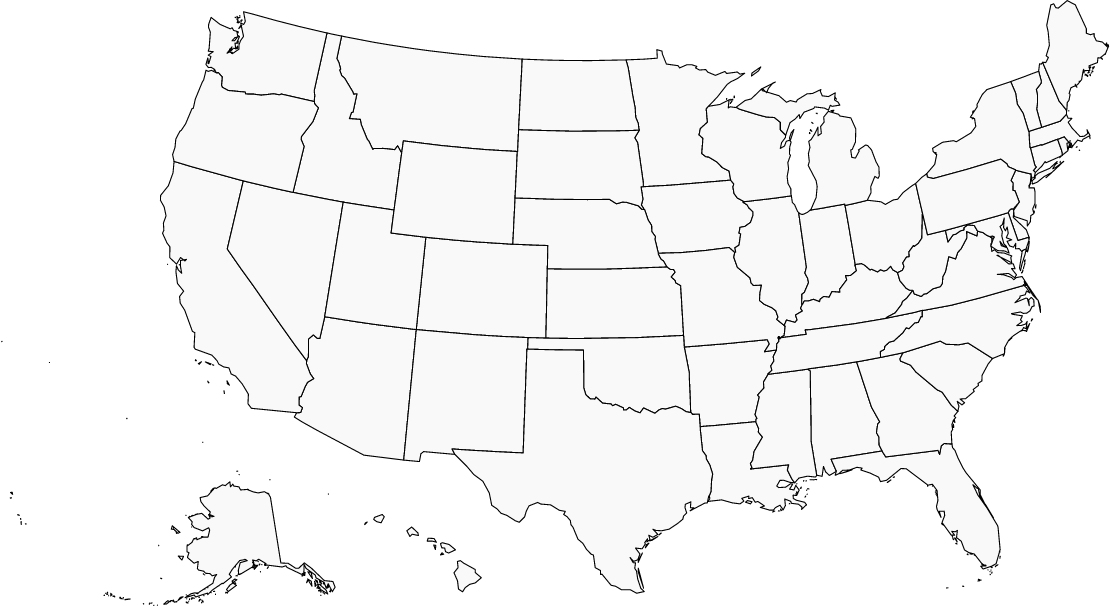 (National Center for Education Statistics, 2024)
Healthy Kids Colorado Survey 2023 Results (1)
Healthy Kids Colorado Survey 2023 Results
Middle School Results
66% feel that they belong at school (no change from 2021)
26% bullied on school property (increase from 20% in 2021)
24% reported feelings of persistent sadness or hopelessness (decrease from 32% in 2021)
86% feel safe at school (new question in 2023)
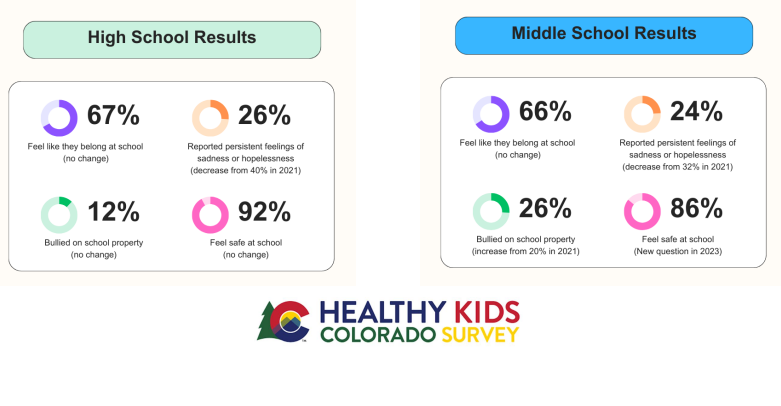 Healthy Kids Colorado Survey 2023 Results (2)
Healthy Kids Colorado Survey 2023 Results
High School Results
67% feel that they belong at school (no change from 2021)
12% bullied on school property (no change)
26% reported persistent feelings of sadness or hopelessness (decrease from 40% in 2021)
92% feel safe at school (no change)
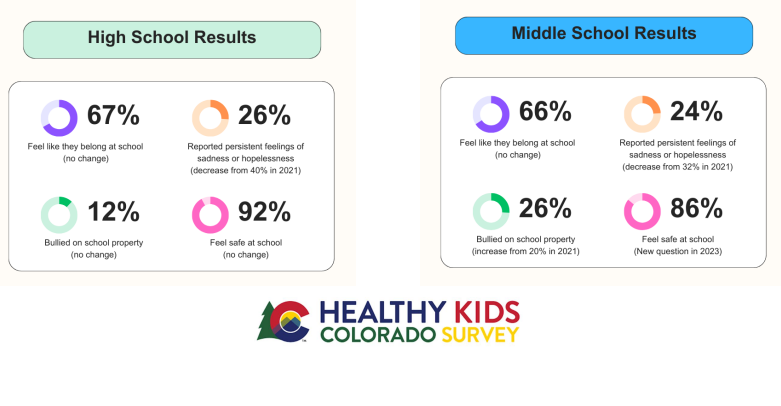 Teaching and Learning Conditions Colorado
Student Conduct – 56% of teachers and staff report  rules for student behavior are enforced in a consistent manner (increase from 53% in 2022)

Student Wellbeing – 81% of teachers and staff report feeling comfortable discussion mental health with their students (decrease from 86% in 2022)
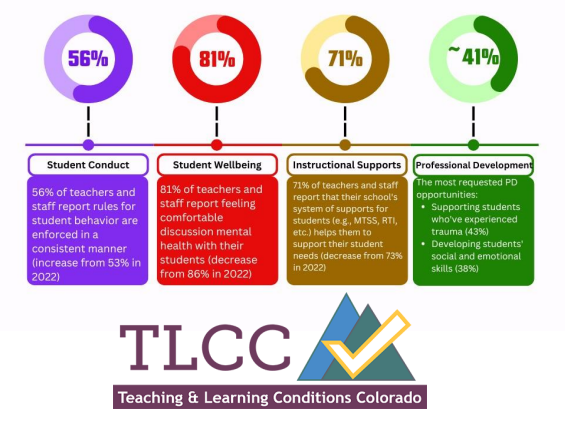 Teaching and Learning Conditions Colorado Data (2)
Teaching and Learning Conditions Colorado Data
Instructional Supports - 71% of teachers and staff report that their school's system of supports for students (e.g., MTSS, RTI, etc.) helps them to support their student needs (decrease from 73% in 2022)​

Professional Development – The most requested PD opportunities: supporting students who've experienced trauma (43%); Developing students' social and emotional skills (38%)
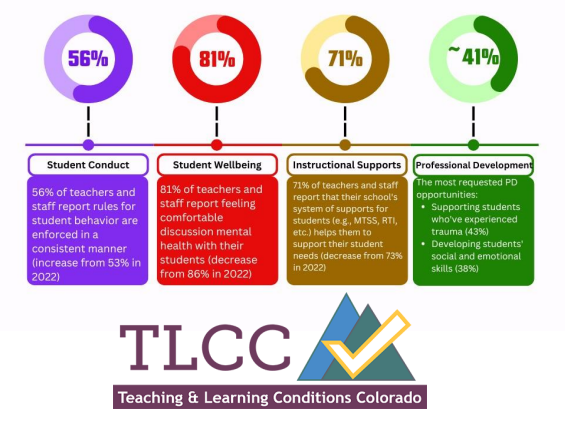 Purpose of the Grant
Promoting safe school environments

Implementing evidence-based strategies

Supporting Multi-Tiered System of Supports 

Building capacity and sustainability

Collaboration and partnership
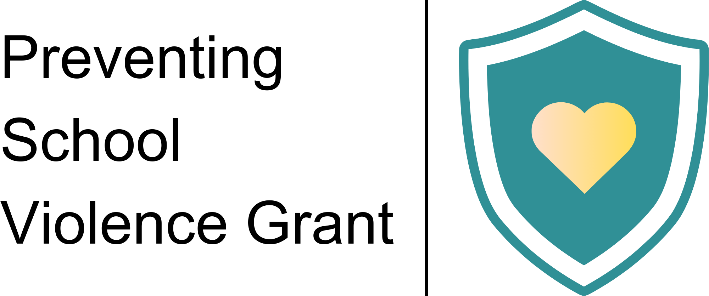 Grant Basics
Two-year grant cycle
Grantees receive $30,000 each year
Community of Practice with peers
Ongoing training and coaching support
Efforts include enhanced school safety plans
Allowable Use of Funds (1)
Allowable Use of Funds
Training fees
Curricula
Time for collaboration
Remote technology
Other planned activities (excluding food purchases)
Allowable Use of Funds (2)
Allowable Use of Funds
Substitute pay for job-embedded opportunities or other planned activities
Stipends for staff to attend meetings or conferences 
Stipends for staff training related to school violence prevention (e.g., training fees, travel)
Stipends to participate in multi-disciplinary implementation team
Salaries
Allowable Use of Funds (3)
Allowable Use of Funds
Supporting mental health services and interventions
Conducting assessments to measure program effectiveness and school safety
School climate surveys
Outcome measurement
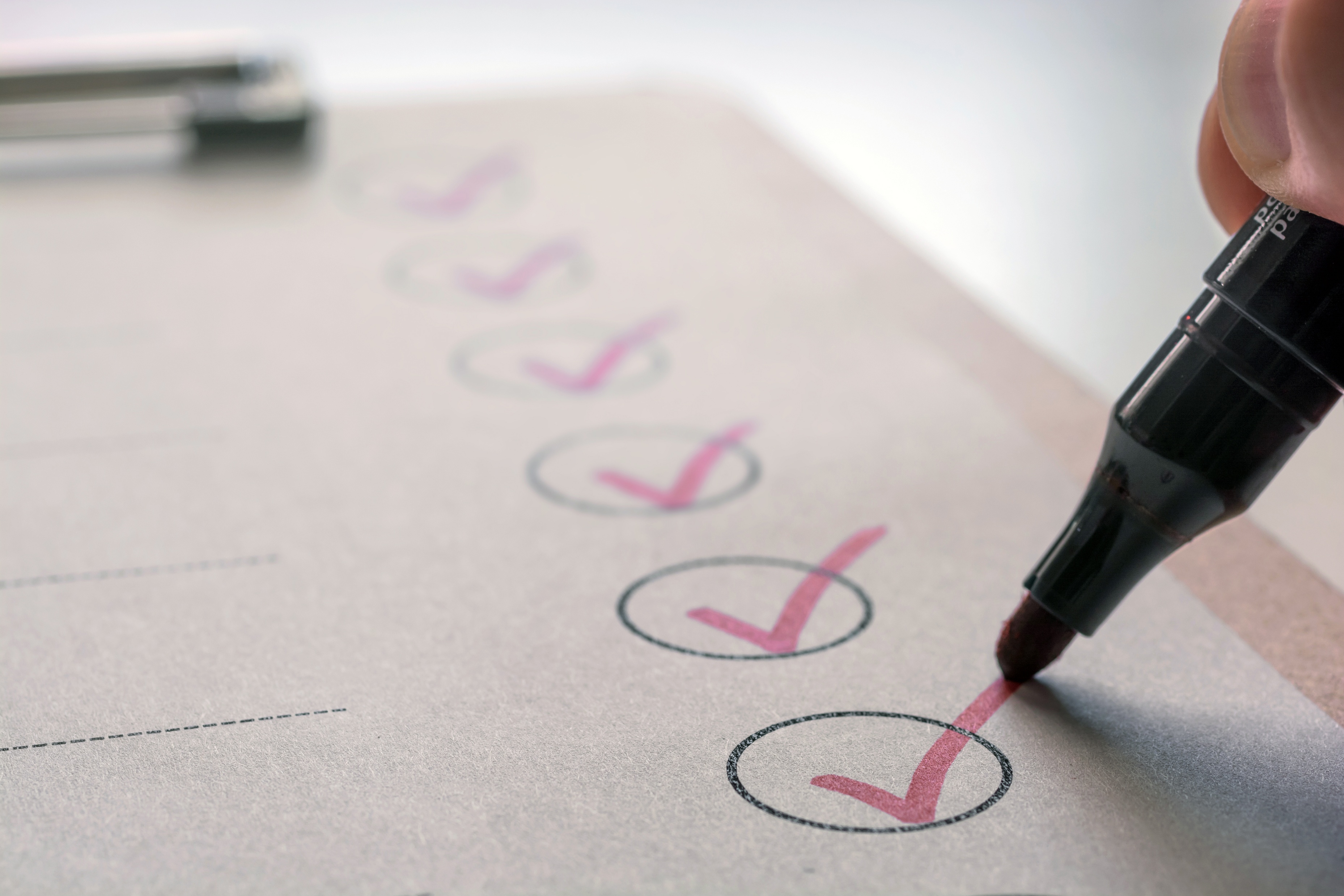 Duration of Grant
Grantees are eligible for continued funding in year two after completing:
Submission and full completion of all required report materials
Submission of budgets and financial reports
Other grant requirements
Funds must be spent every year to receive the next round of funds
There will be no carryover of funds from year-to-year
District Agreements for Grant
Create a safety team that includes school administrator(s) district staff with executive authority; members of mental health team; classroom teacher(s); community members 
Attend and Participate in all Grant related activities
Virtual Training (two half-day trainings per year)
Online Academy Training Modules Resources
Coaching meetings and Check-ins (will be scheduled with teams)
Community of Practice (CoP) trainings and meetings
Develop an enhanced safety plan that integrates prevention efforts
Community of Practice Meetings
Spring 2025 to Fall 2026 (Quarterly)
Structure
10 min – Inclusive Welcome
20-30 min – Content and Training
60 min – Dialogue and Emergent Learning
20 min – Moving into Action
10 min – What to Expect Next
Community of Practice Dates
Mark your calendars!

2025 Community of Practice Dates

Wednesday March 12th, 2025
Wednesday May 7th, 2025
Wednesday August 27th, 2025 
Wednesday October 8th, 2025
Evaluation and Reporting
An annual financial report

Bi-annual safety data (at least one of the following):
Reductions in incidents of violence, bullying, and other related behaviors
Improvements in school climate and student perceptions of safety
Improvements in staff self-reports of capacity and readiness to promote school safety, respond to violence prevention, and participate in crisis intervention
Submit enhanced Safety Plan
Reflection Activity-First Next Steps
Consider the following: 
Who should we invite to be on our Safety Team-This may be an existing team, repurposing a team, or combining a team.
Who do we need to talk to?
What do we need to know before we implement?  
What information/data should we be gathering?
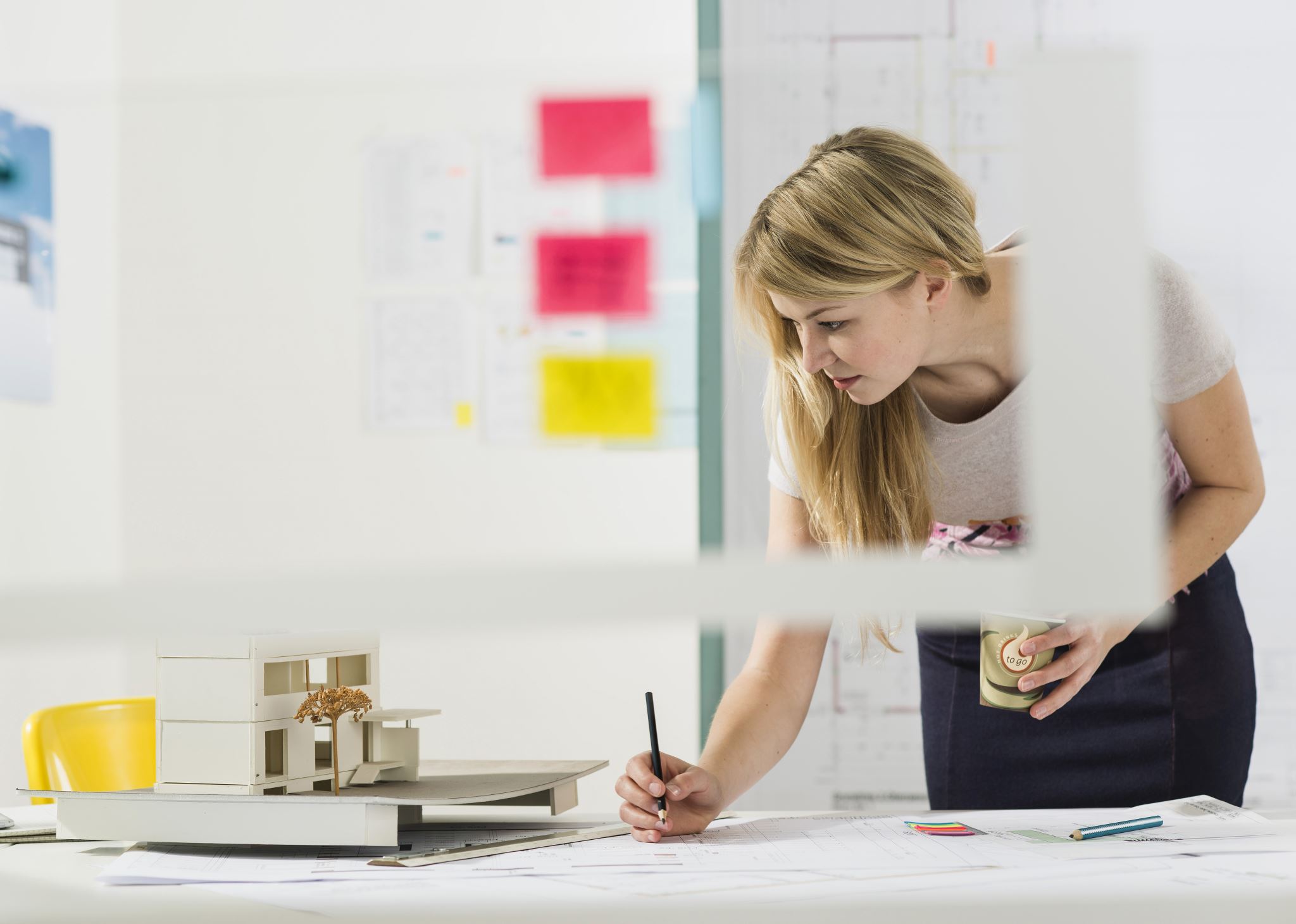 Preparation for the first Convening
Prepare for the First Community of Practice– March 12th, 2025

Create a multi-disciplinary team 
Complete the Safety Team Survey by Jan. 31st, 2025
Review school district policies
Review priorities of district grant
Complete the Preventing School Violence Training Needs Assessment by Jan. 31st, 2025
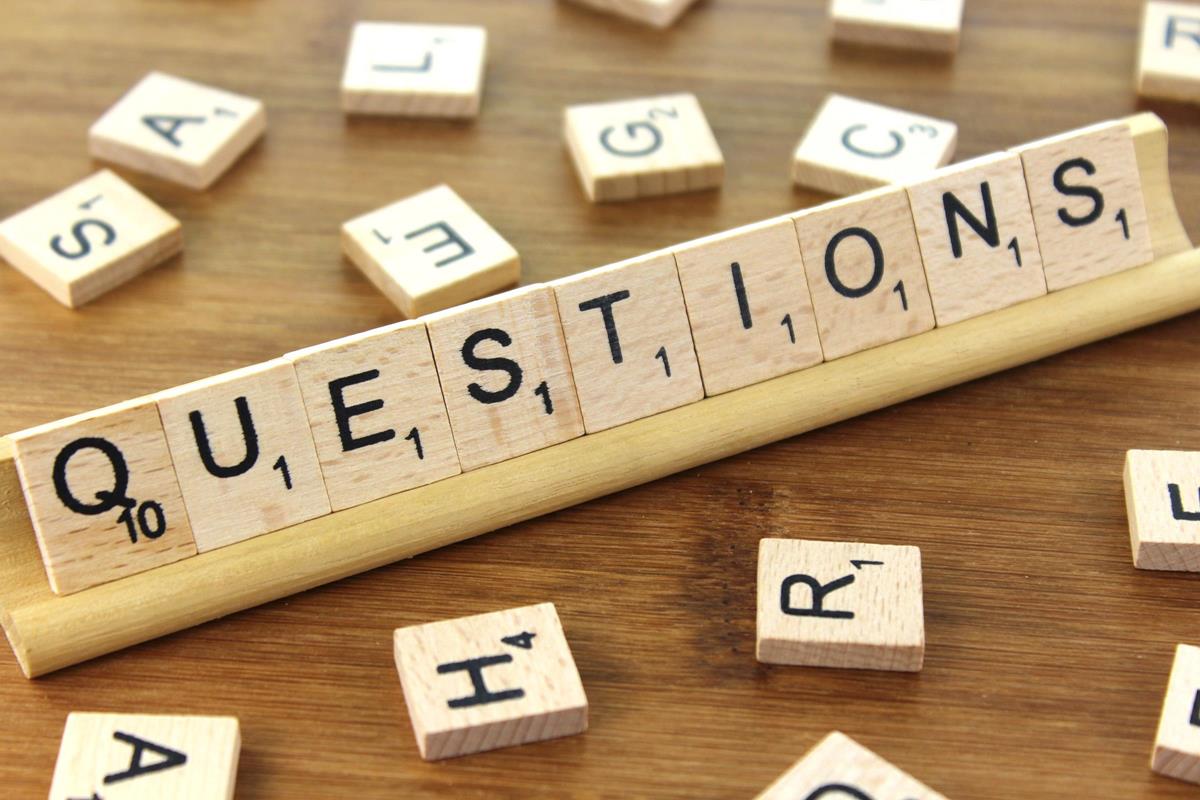 Contact Email
PSV@cde.state.co.us